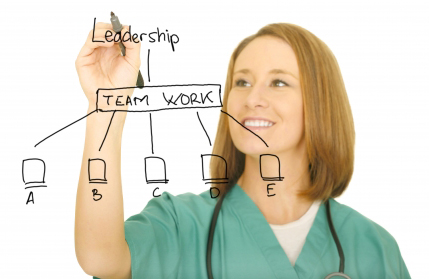 Frontline Nurse Leader Development
Sigma Theta Tau
41st Biennial Convention
November 1st, 2011
One of Four Key IOM Messages
IOM (December 2010) The Future of Nursing
The Evidence on Nursing Leadership
Many current nurse leaders “fell into their positions” and often did not received orientation, coaching or mentoring.

Nurse leaders play a critical role in the recruitment and retention of staff.

Nurse leaders play a key role in the establishment of healthy work environments.

Recruitment of nurses into leadership roles can be very challenging.

The expectations of nurse managers have significantly increased over the past decade and there is greater reliance on charge nurses to manage clinical leadership issues. 

By the end of the decade, succession planning will be a critical issue for nurse leaders.
The Study
Exploratory Descriptive design with a goal to learn about the perspectives of current charge nurses on frontline leadership development.

Conducted in the Spring of 2010 during 10 charge nurse workshops in South Florida with 354 study participants.

Survey included open and closed ended questions designed to determine the following:
Leadership qualities needed by Frontline Leaders
Role challenges
Role satisfiers
Interest in applying for formal leadership roles
The Sample
N Completing Survey = 354/400    All Currently in Charge Nurse Roles
Leadership Qualities
Most Challenging Role Responsibilities
Most Satisfying Aspect of the Role
Would You Consider a Nurse Manager Role?
36%		Would Definitely Consider

46%		Would Possibly Consider

21%		Would Definitely Not Consider
What would stop you?
Implications
The Charge Nurse role is very challenging in today’s environment.

Charge Nurses need ongoing competency development to keep pace with changes in the system.

Strong Interdisciplinary Teamwork is needed to promote change but managing team conflict is challenging.

Developing and coaching staff is a key role satisfier and should be used to encouragement nurses to assume charge.

Charge Nurses are considered to be a key group to recruit from for formal leadership positions but many are ambivalent about moving into these roles.
Upcoming Publications
Sherman, R.O., Schwarzkopf, R. & Kiger, A. (in press). Charge nurse perspectives on frontline leadership in acute care environments. International Scholarly Research Network: Nursing.
 
Schwarzkopf, R., Sherman, R.O. & Kiger, A. (in press). Taking charge: Frontline	nurse leader development. Journal of the Continuing Education in Nursing.
Your Questions are Important
Contact InformationChristine E. Lynn College of NursingFlorida Atlantic University
Rose O. Sherman, EdD, RN, NEA-BC, FAAN
Emerging Leader Project Director
Associate Professor/Director, Nursing Leadership Institute
(561) 297-0055
E-Mail  rsherman@fau.edu